On-Campus and Online Course
Welcome to Our Unique Classroom Experience
Fall 2021
In-Person and Virtual
This class contains a mix of in-person and online students.
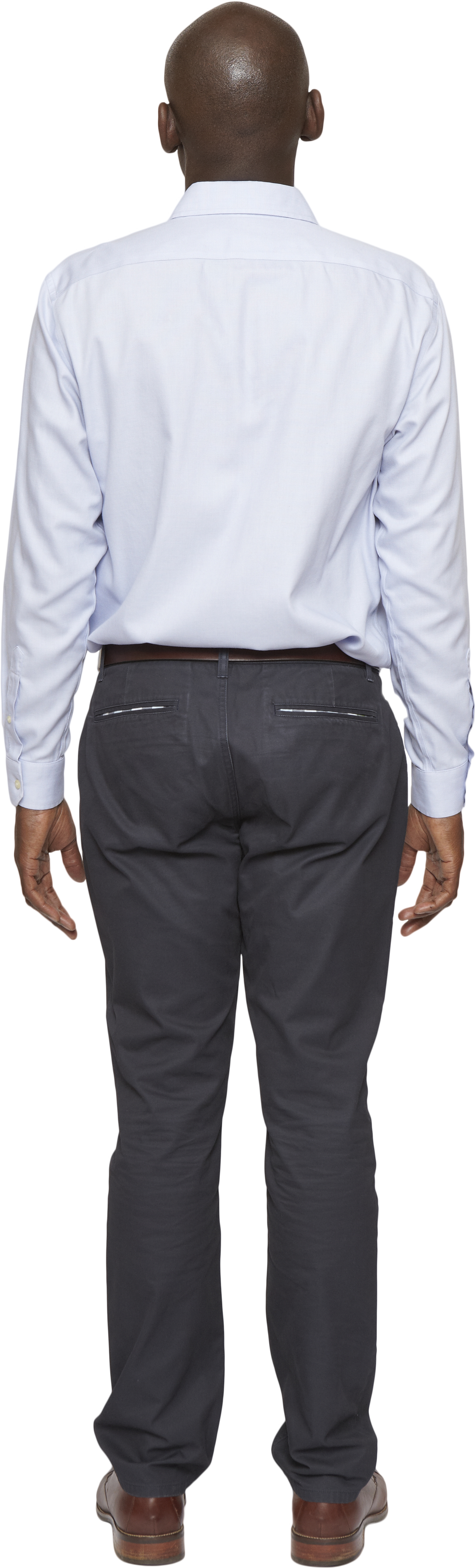 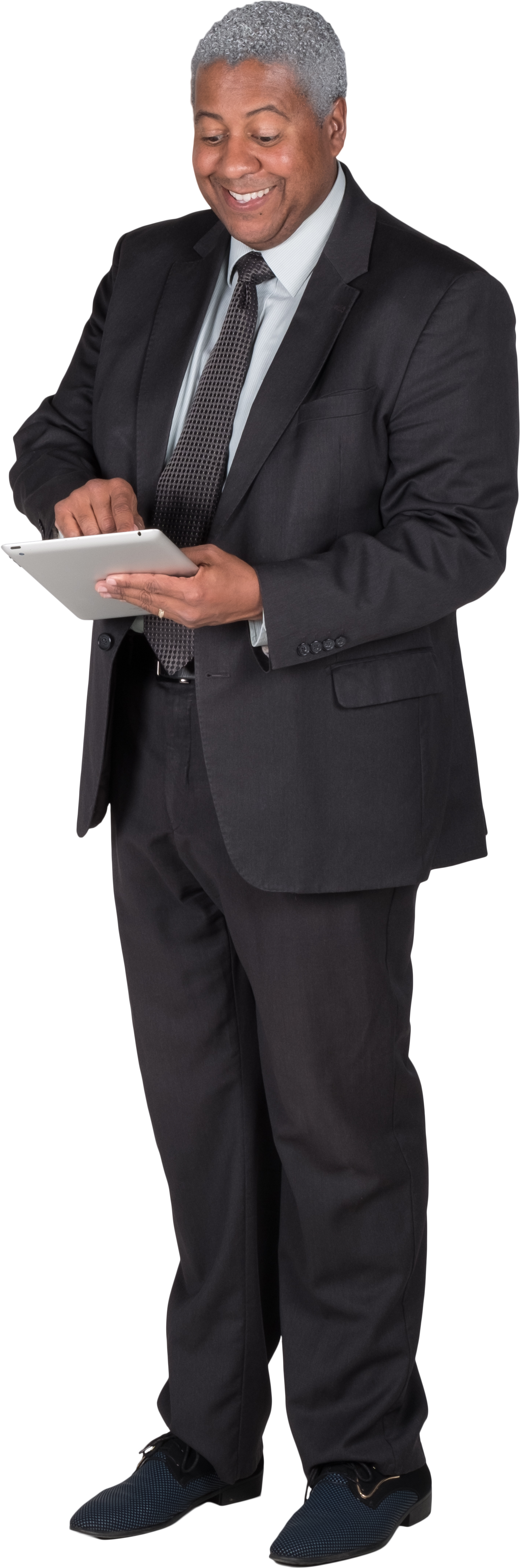 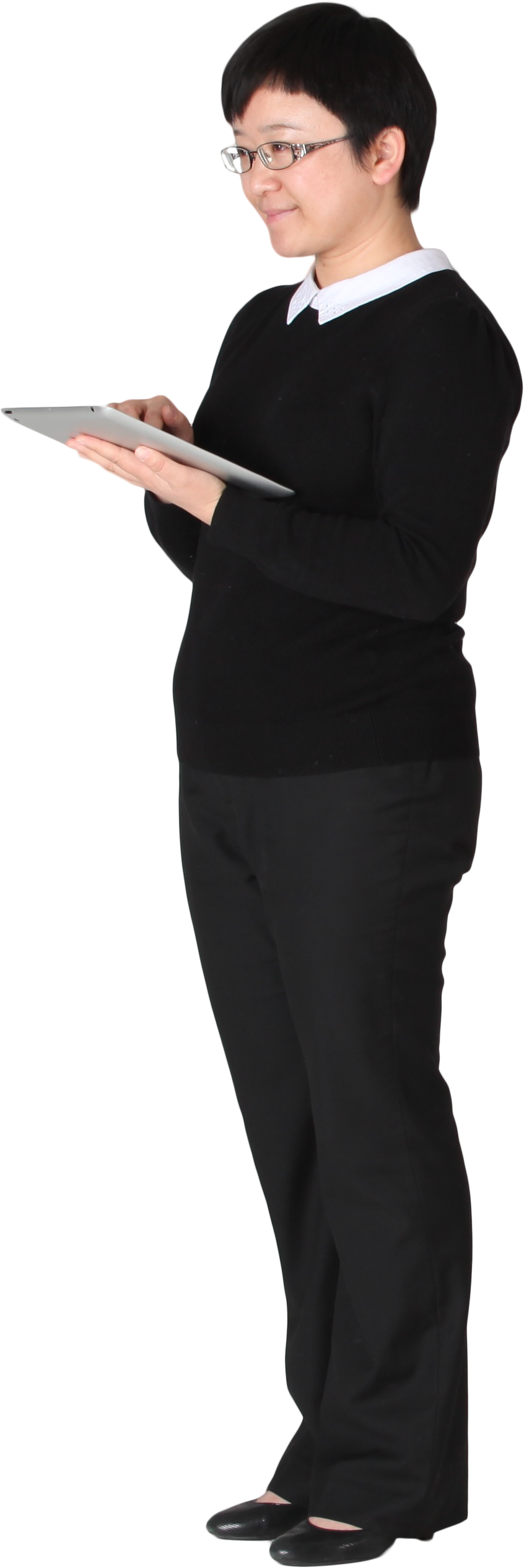 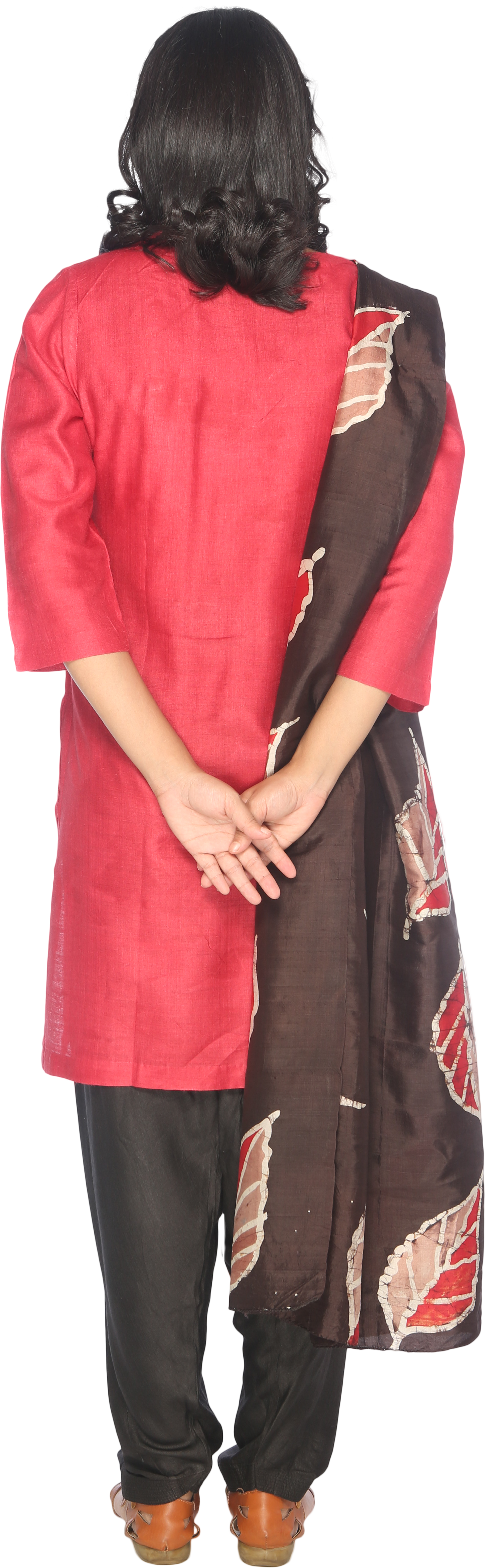 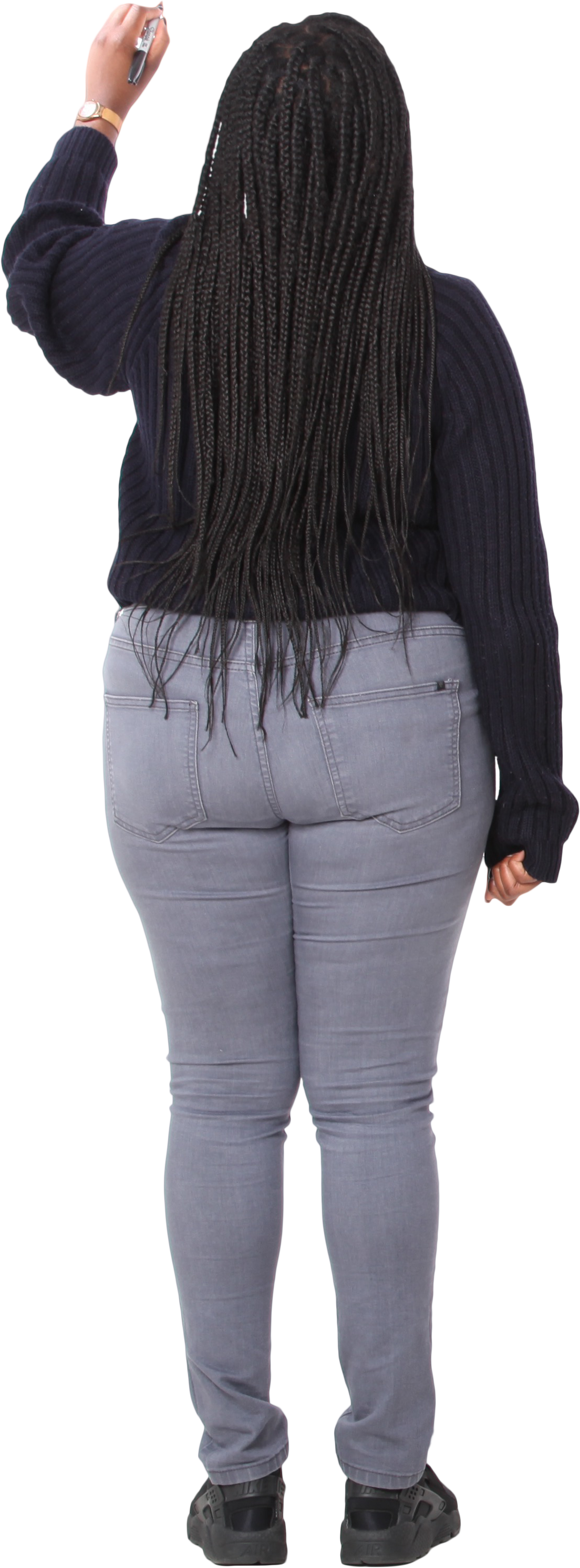 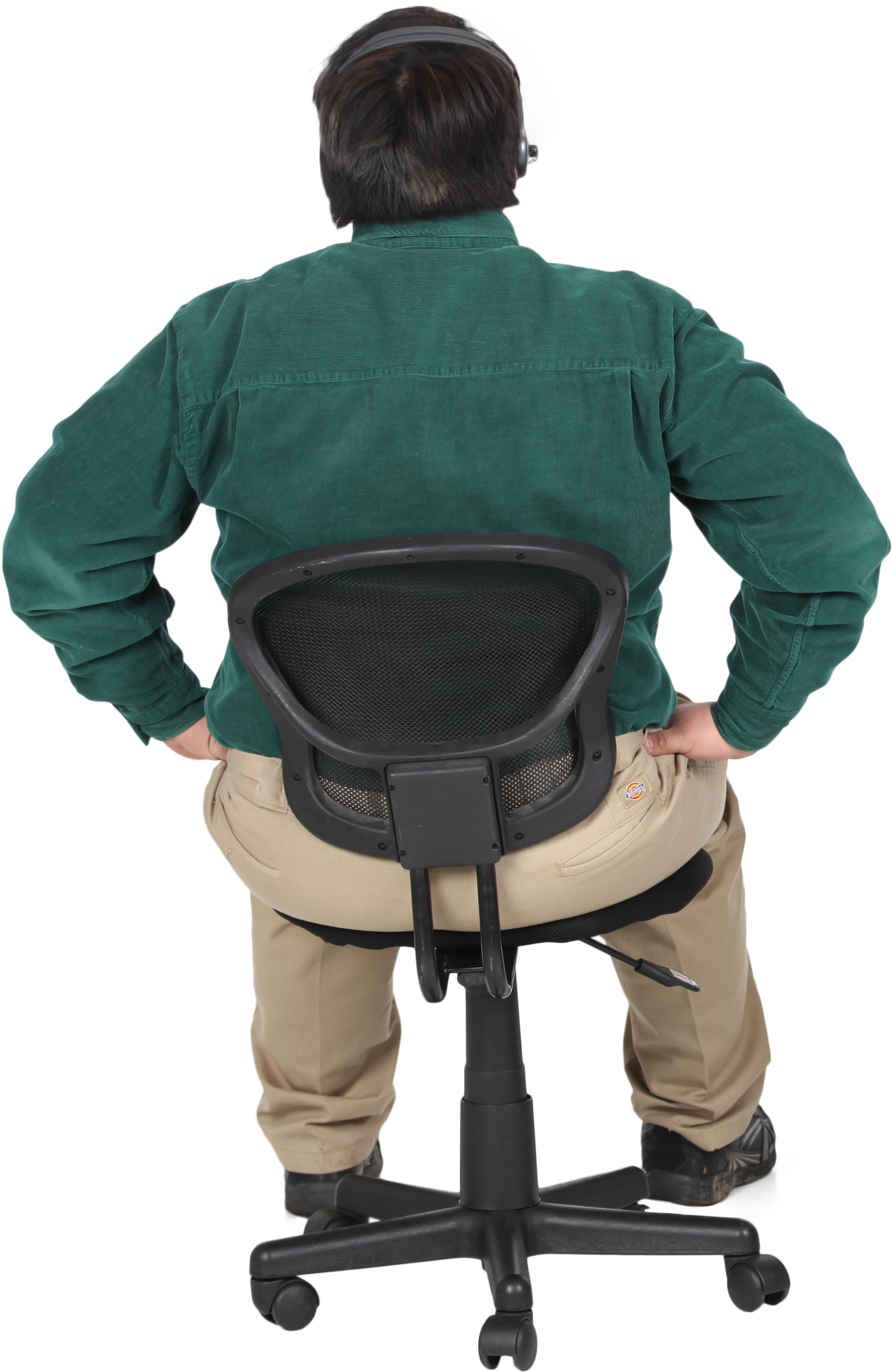 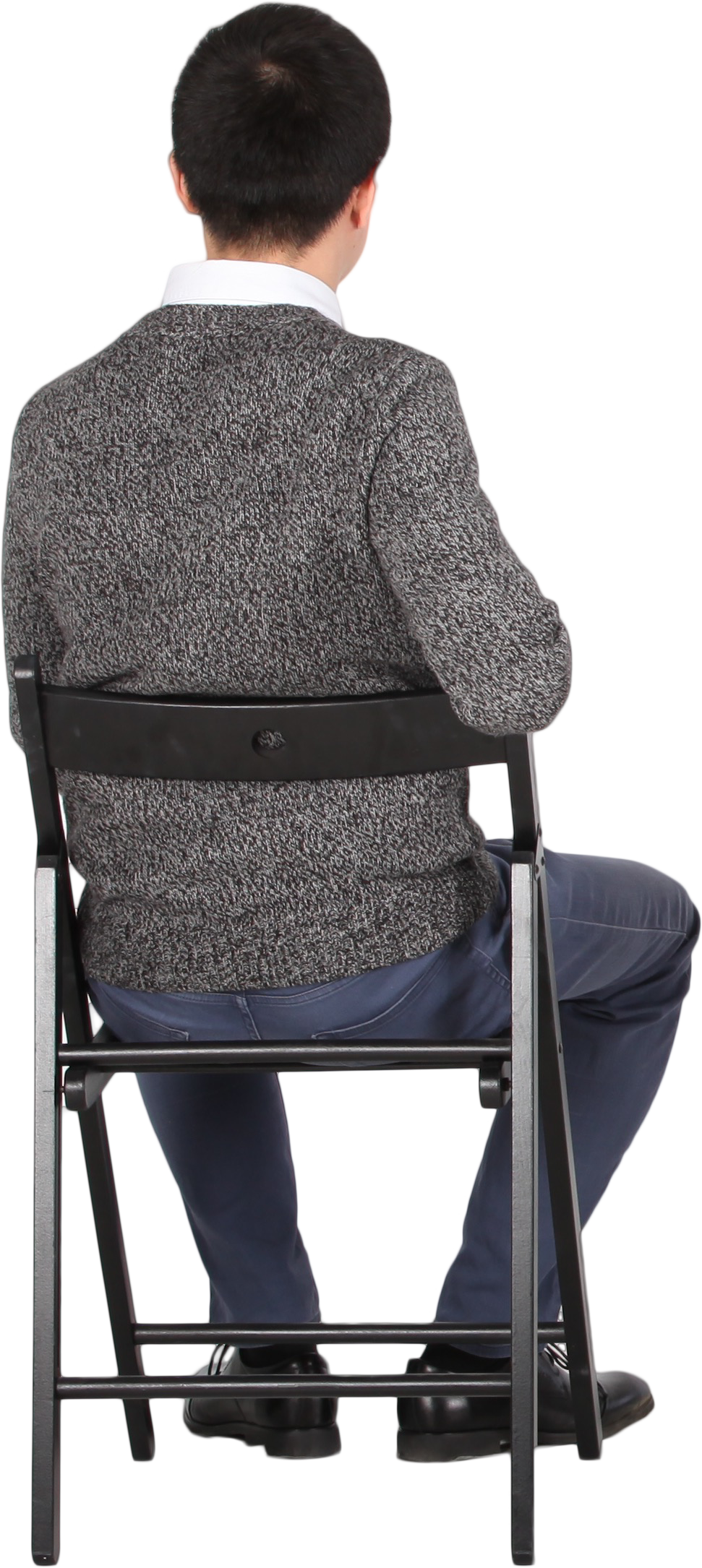 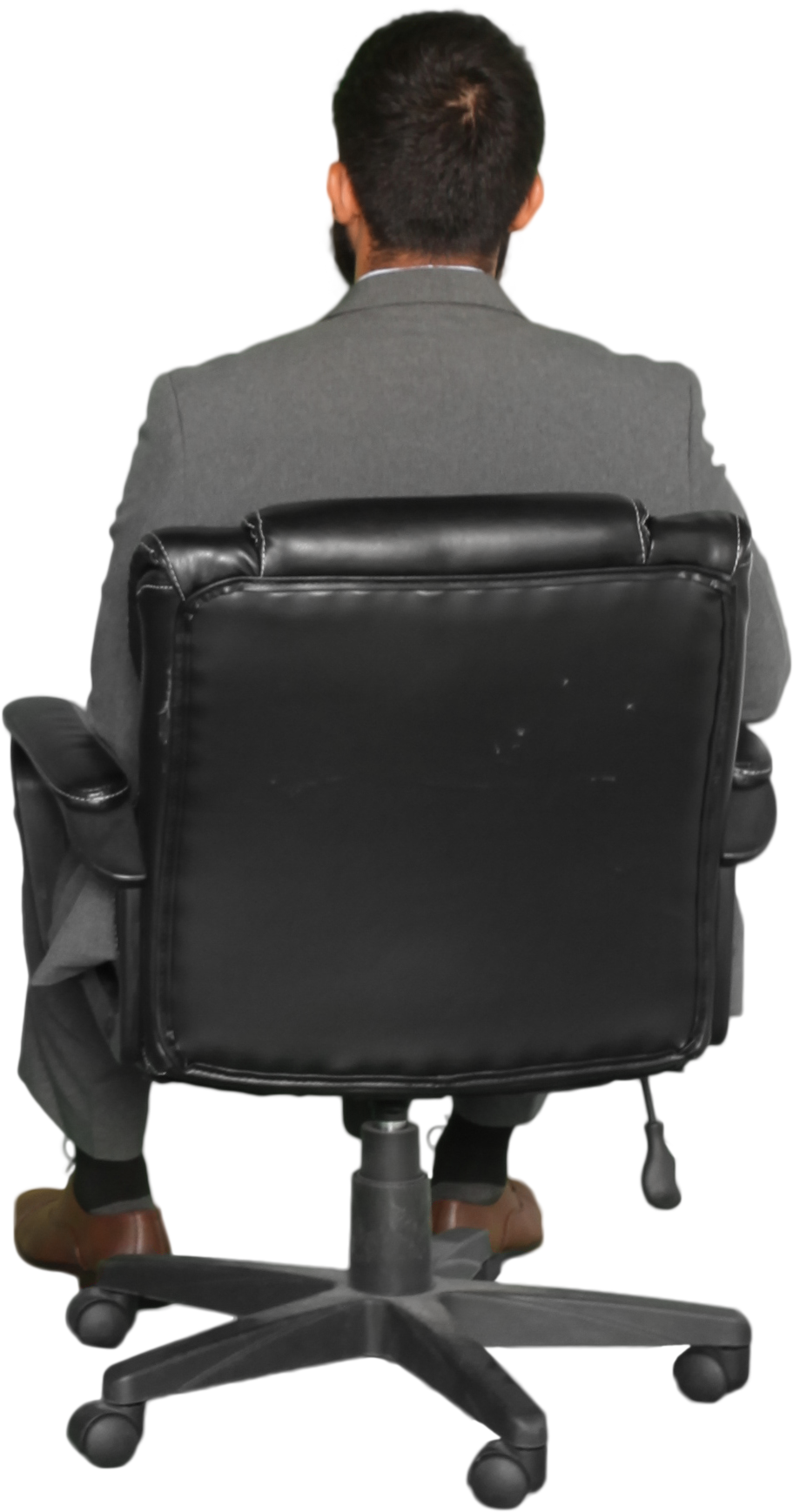 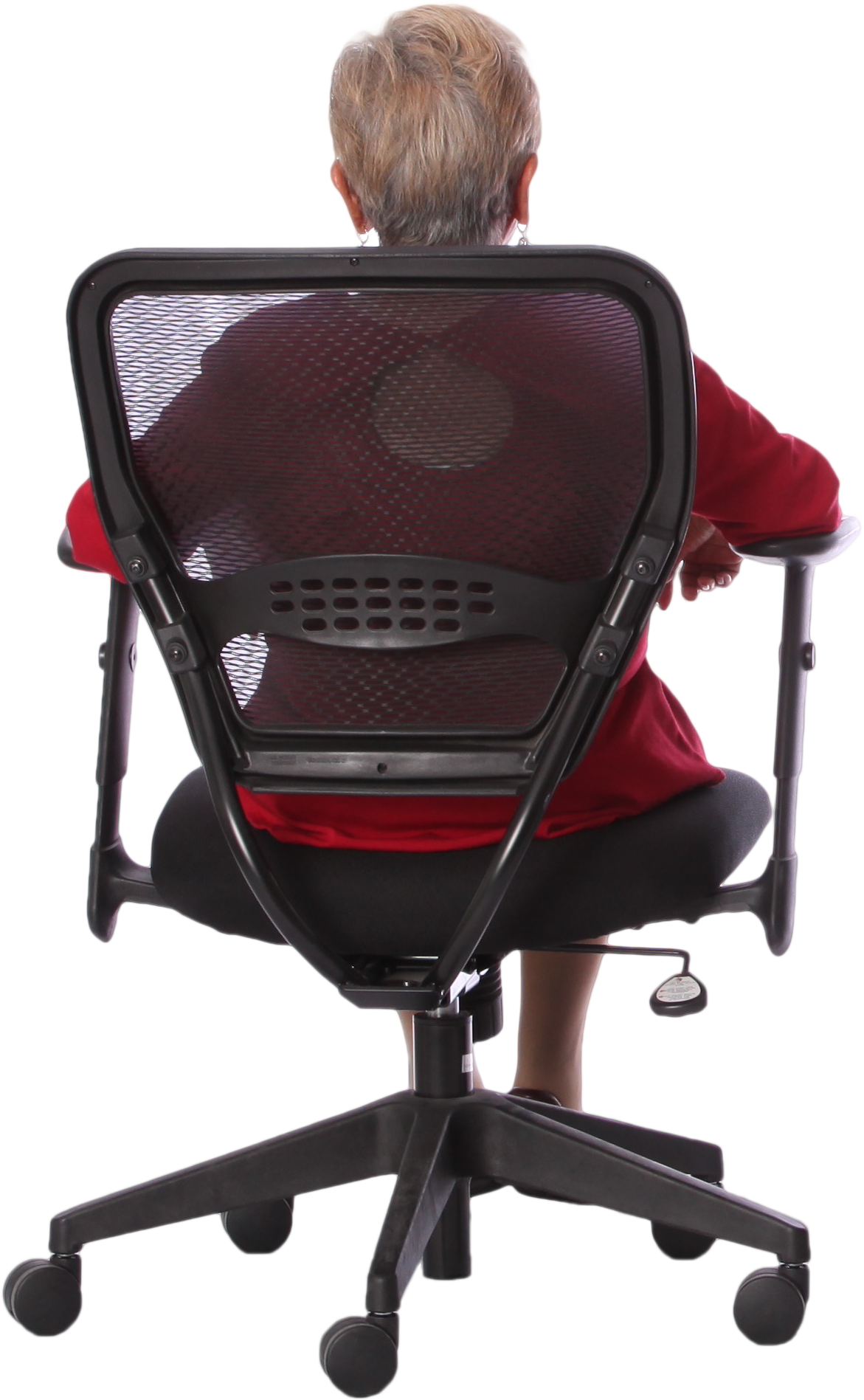 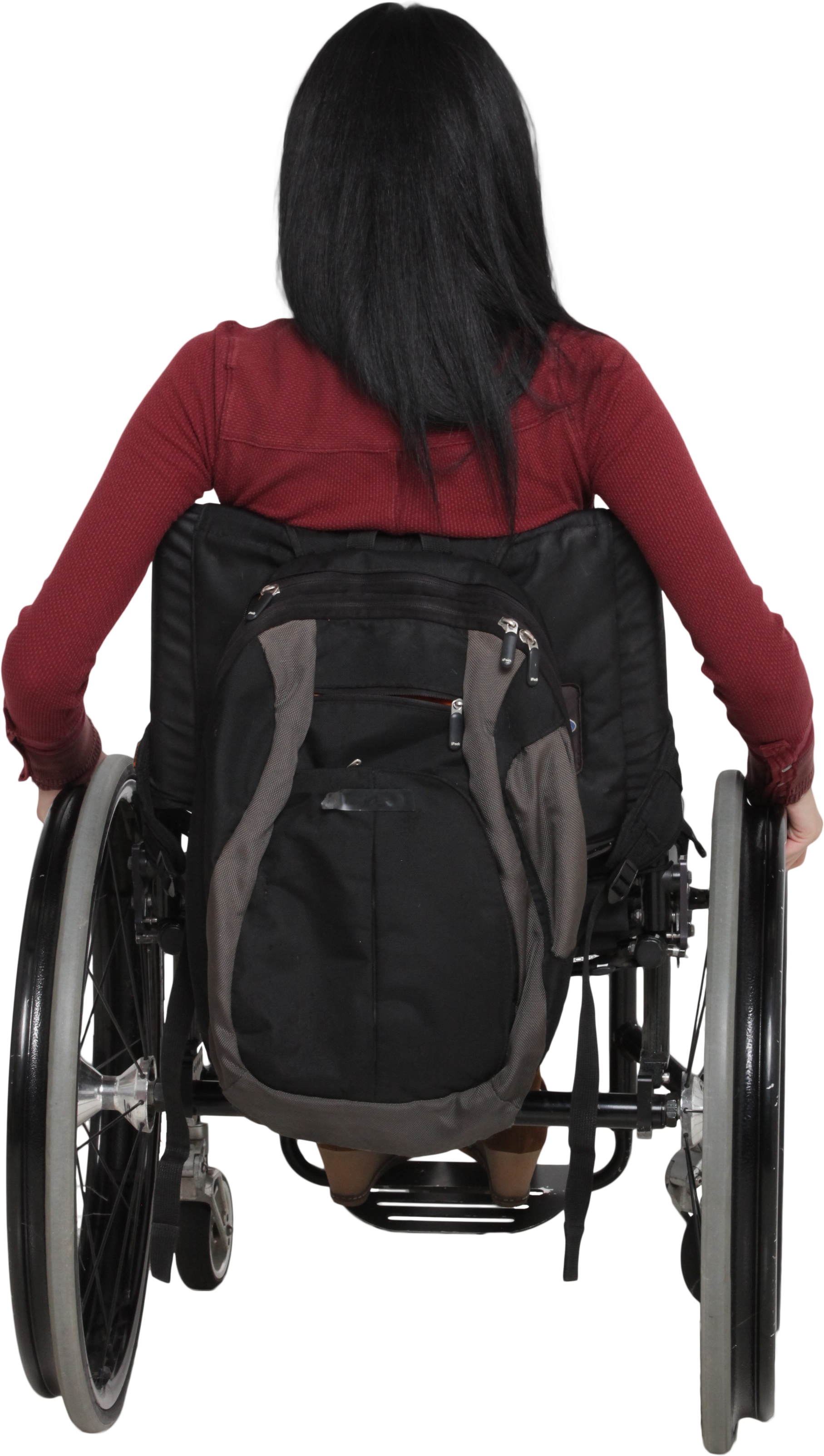 [Speaker Notes: On this slide, share the overall situation of your class sessions: how many students are in person, how many are online, and how will you make the experience as equitable as possible?]
Classroom Layout
In-person seating arrangements for the best visual experience
Online Zoom expectations for the best collaborative experience
[Speaker Notes: On this slide, share the physical layout of the classroom with your virtual students, and explain the best use of the physical space to your in-person students. Be sure to ask online students to keep their cameras on, and to load a headshot photo into Zoom just in case they cannot show their camera at any point during the class. To avoid echoes and feedback, ask everyone to keep their devices muted unless speaking. In-person students and faculty should only speak through the in-room microphones from the classroom computer’s Zoom session. Individual personal devices should not join audio to avoid loud and painful feedback. You may want to take some time during this slide to test everyone’s microphone and speaker set-up on Zoom.]
Participation
In-person expectations
Online expectations
Zoom chat box
Getting the professor’s attention
[Speaker Notes: On this slide, share your participation expectations for in-person and online students. Be specific. Communicate chat expectations, and let students know whether or not you will be monitoring chat (you can disable chat during meets from Zoom settings). Make sure your online students know the proper protocol for getting your attention and/or speaking during class (raised hand, unmuting and speaking freely, etc.).]
Privacy
Microphones (in-room and on Zoom)
Cameras (in-room and on Zoom)
In-room projection
Recording
[Speaker Notes: On this slide, take some time to explain the situation to students. In-person students should be aware that microphones will capture their voices in every part of the classroom, and that the video cameras have full-room view. Please assure your students that these are instructional technologies and are not surveillance equipment; the microphones and cameras are not monitored and are only “on” when the instructor has connected them to Zoom for class. Take a bit of time to also tell your online students if their images will be projected onto a large screen or other device in the classroom. All students, whether in-person or online, should be notified any time they are being recorded.]
Collaboration
Using Canvas discussion forums
Using Zoom features
[Speaker Notes: On this slide, share your plans for collaboration between students in class. You are welcome to leverage Canvas tools during class time as well as the many features Zoom has to offer. You may want to encourage in-person students to bring a laptop or mobile devices WITH HEADPHONES to class to optimize collaboration opportunities with their online classmates. If students are using Zoom on their personal devices in the same room, they must use headphones to avoid loud and painful feedback.]
Feedback
Please share your experience!
[Speaker Notes: On this slide, tell your students that you are open to their feedback. This is a new arrangement for everyone involved, and we want to hear from them.]